ОСМАНСКАТА ДРЖАВА
1299–1923
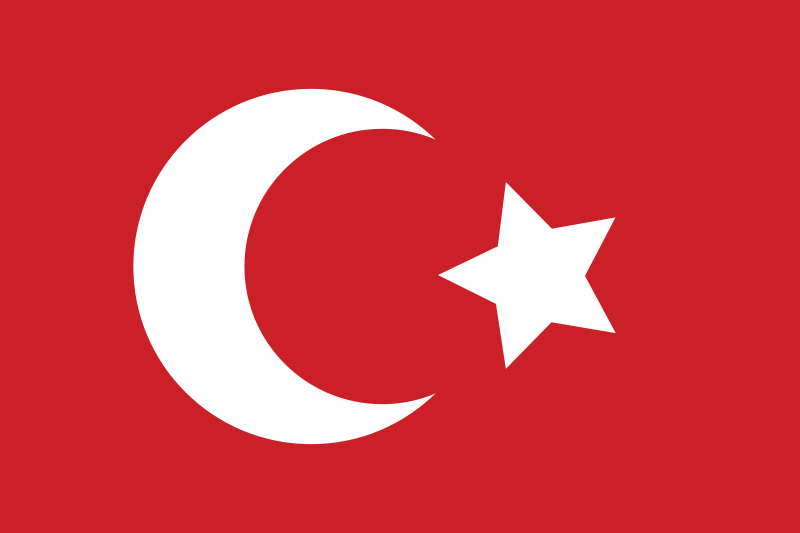 СОЗДАВАЊЕ НА ОСМАНЛИСКАТА ДРЖАВА
ТУРЦИ СЕЛЏУЦИ
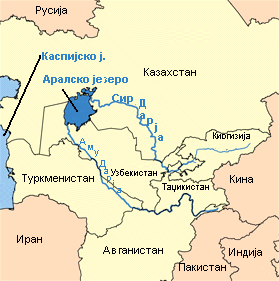 ТЕЧЕНИЕТО НА РЕКАТА СИР ДАРЈА - ТУРКМЕНИСТАН
ПРАТАТКОВИНА НА СЕЛЏУЦИТЕ
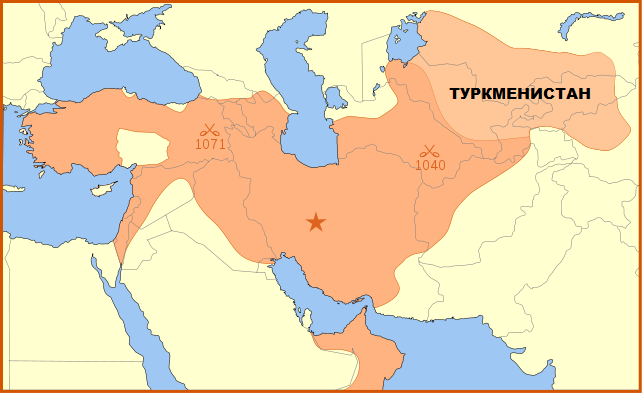 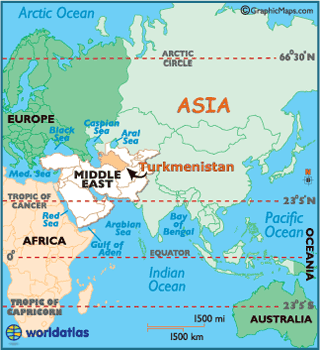 РЕКАТА СИР ДАРЈА
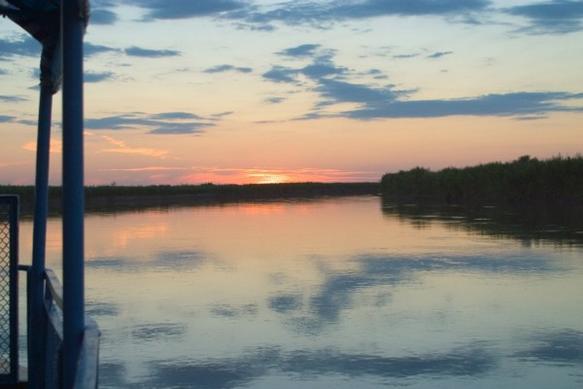 СОЗДАВАЊЕ НА ОСМАНЛИСКАТА ДРЖАВА
ОРГАНИЗАЦИЈА НА ТУРЦИТЕ СЕЛЏУЦИ
БЕЈЛУЦИ
БЕГЛУЦИ
ЕМИРИ
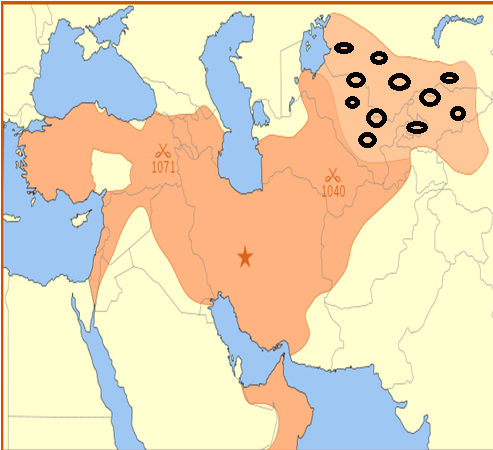 ОСМАН - ОБЕДИНИТЕЛ
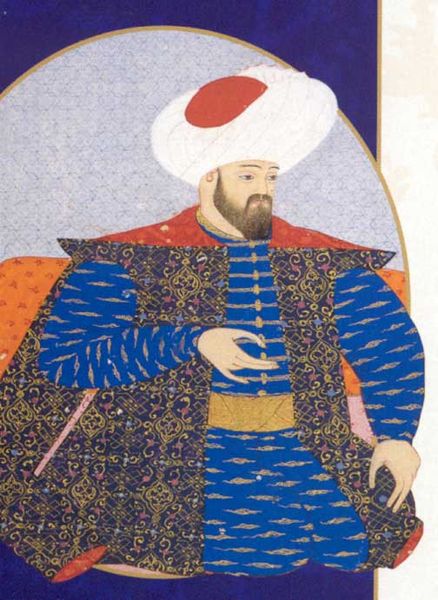 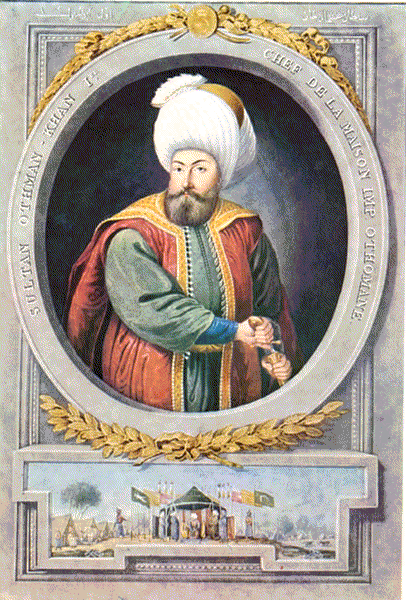 ОСМАН – ОСМАНЛИИ – ОСМАНЛИСКА ДРЖАВА
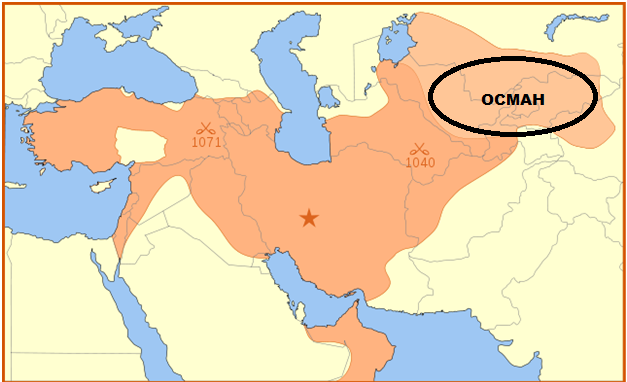 ДРЖАВНО УРЕДУВАЊЕ
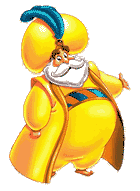 СУЛТАН – НЕОГРАНИЧЕН ГОСПОДАР
ГОЛЕМ ВЕЗИР -  ,, ПРЕМИЕР “
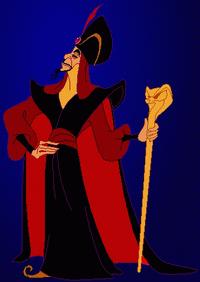 ДИВАН – ДРЖАВЕН СОВЕТ
 ,, НАРОДНО СОБРАНИЕ
СУЛТАНСКА ЗЕМЈА
ДРЖАВНО УРЕДУВАЊЕ
ВИЛАЕТИ
САНЏАЦИ
НАХИИ
САНЏАК БЕГОВИ  УПРАВУВАЧИ
КАЗИ
ВОЈСКА
КОПНЕНА ВОЈСКА
ПЕШАДИЈА – ЈАНИЧАРИ ЛИЧНА ГАРДА НА СУЛТАНОТ
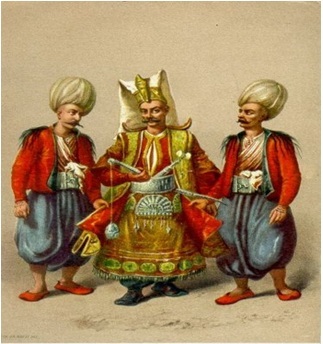 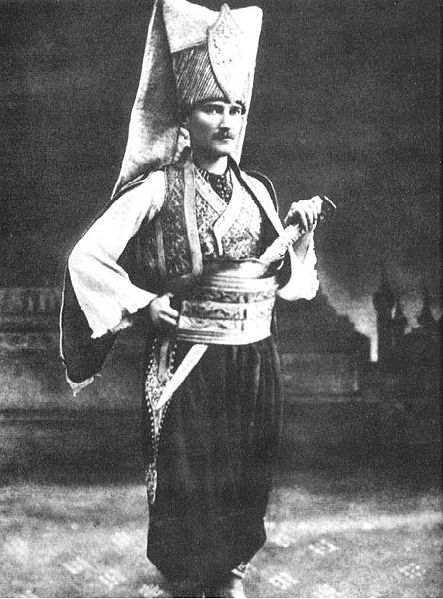 ДАНОК ВО КРВ –ОДЗЕМЕНИ ХРИСТИЈАНСКИ ДЕЦА НА ВОЗДРАСТ ОД 5 ДО 10 ГОДИНИ
КОПНЕНА ВОЈСКА - КОЊАНИЦА
КОЊАНИЦА - СПАХИИ
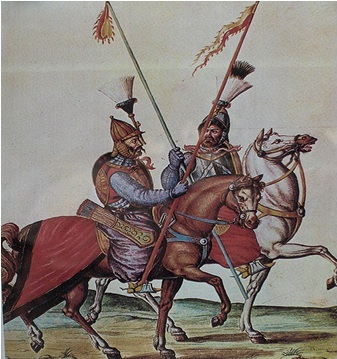 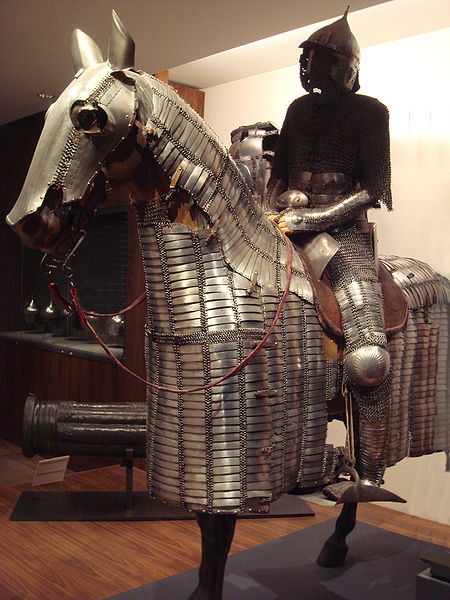 МОРНАРИЦА
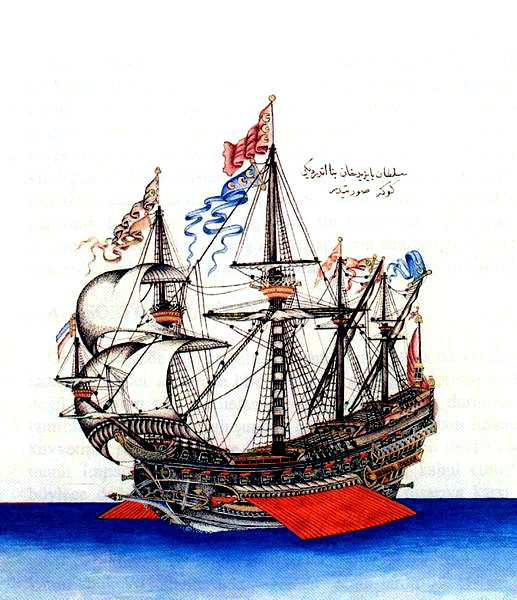 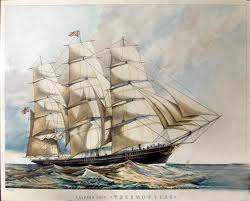 ОПШТЕСТВЕНИ ОДНОСИ
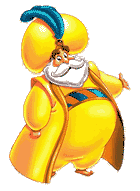 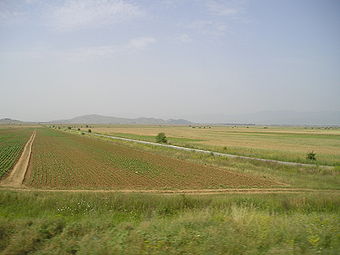 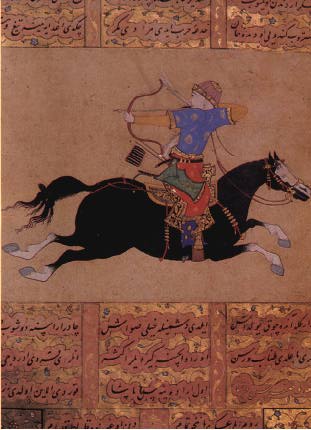 СУЛТАН
ЗЕМЈА - ПОСЕД
СПАХИЈА
СПАХИЈАТА ДА ДОБИЕ ЗЕМЈА МОРА ДА СЛУЖИ ВО ВОЈСКА
СПАХИСКА ЗЕМЈА
ЗЕМЈАТА – ПОСЕДОТ ШТО ГО ДОБИВА СПАХИЈАТА ОД СУЛТАНОТ
ТИМАРИ
ЗИЈАМЕТИ
ХАСОВИ
ТИМАРСКО – СПАХИСКИ СИСТЕМ
ТИМАР - ЗЕМЈА
СПАХИЈА КОРИСНИК НА ЗЕМЈА
РАЈА – НЕМУСЛИМАНСКО НАСЕЛЕНИЕ
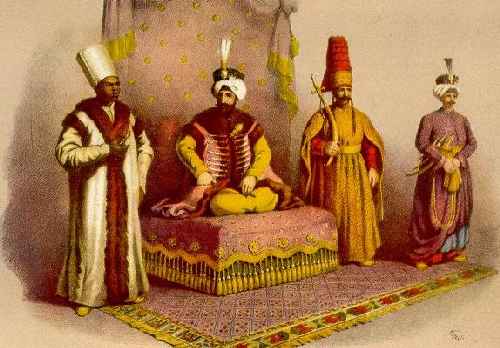 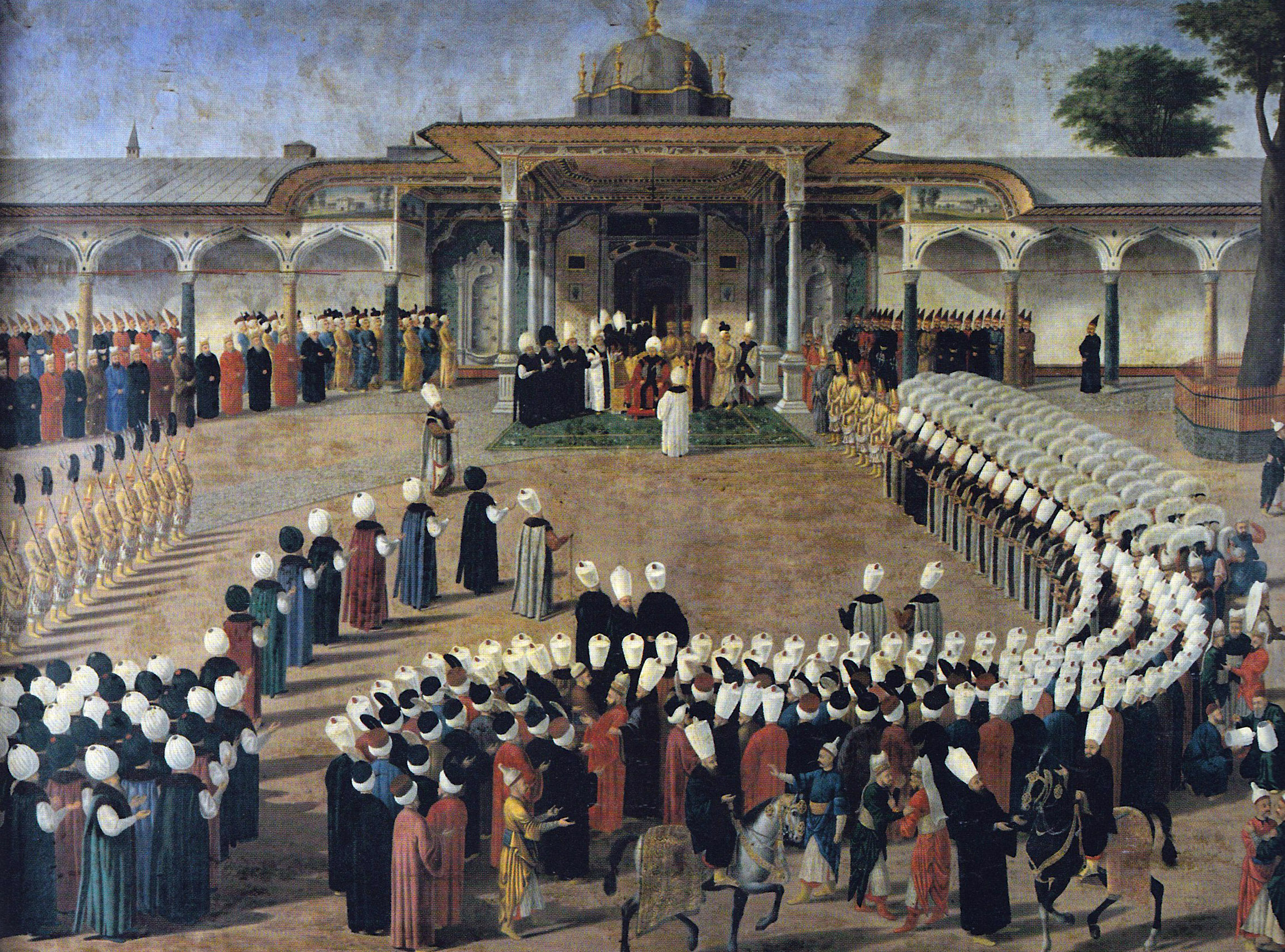 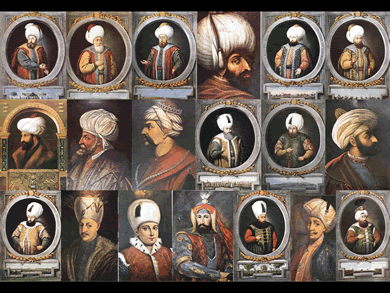